OOI Data Quality Procedures and Tools
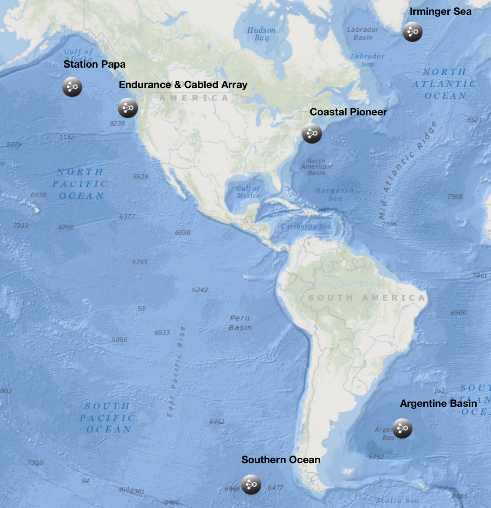 M. Vardaro, M. Crowley, L. Belabbassi, L. Garzio, J. Kerfoot, F. Knuth, S. Lichtenwalner, M. Smith 
Rutgers University, New Brunswick, NJ
1
2018 Early Career Workshops
[Speaker Notes: This is the entire Rutgers team]
Overview
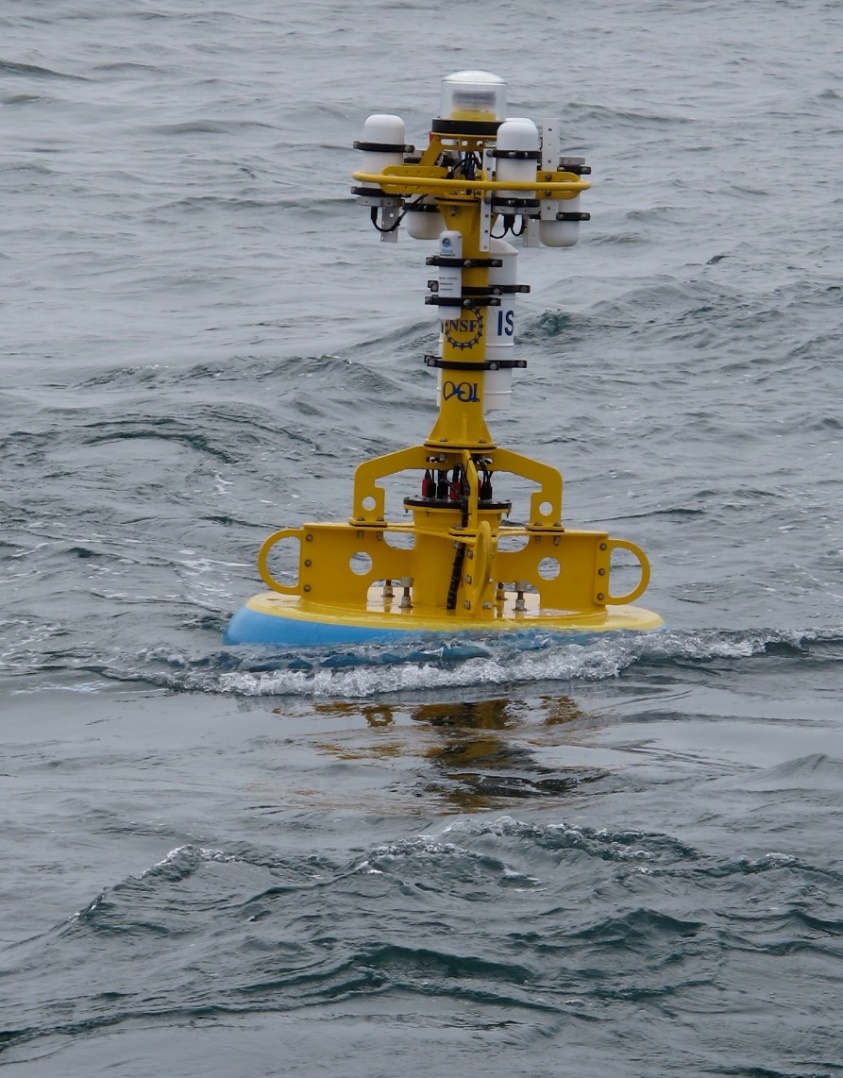 Data Flow & Products
Data Review Procedures
Periodic Reviews & Documentation 
Next Steps
Conclusions
2
2018 Early Career Workshops
OOI By the Numbers
7
57
31
1227
>2500
>100K
4.5 Data Evaluators
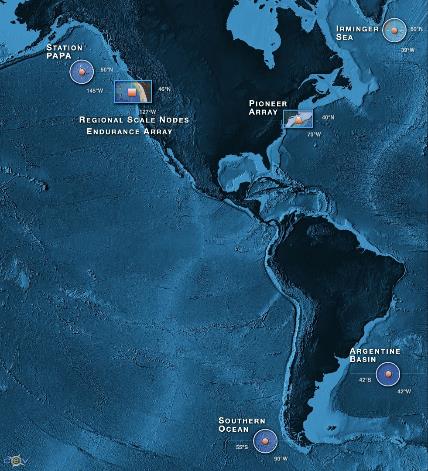 Arrays

Stable Platforms
Moorings, Profilers, Nodes

Mobile Assets
Gliders, AUVs

Instruments (~850 deployed)

Science Data Products

Science/Engineering Data Products
3
2018 Early Career Workshops
[Speaker Notes: There is a ton of data in the OOI. 4.5 people do “QC”, but many other tasks]
Data Flow Chart
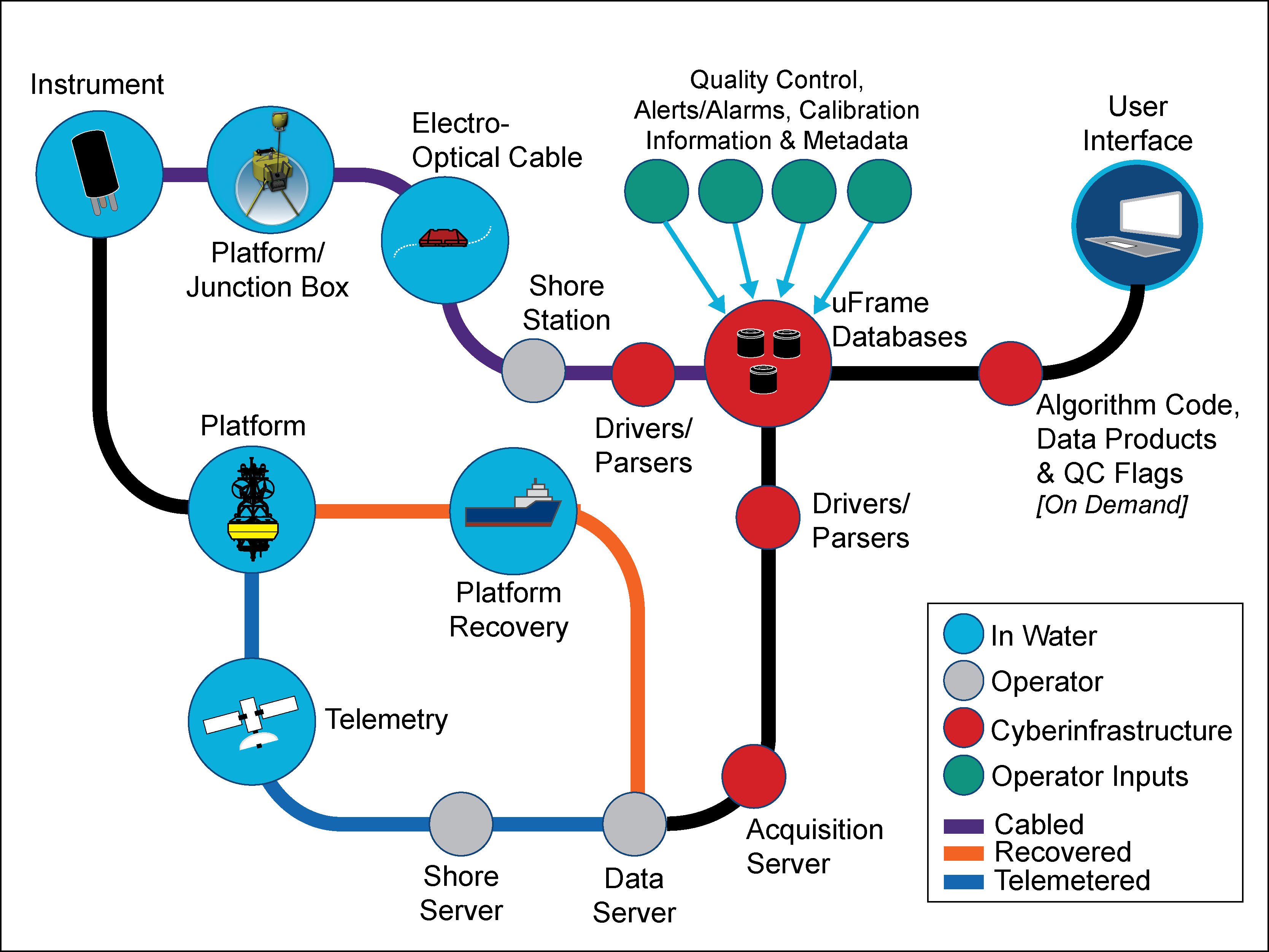 Data types:
Telemetered Data
Recovered Data
Streamed Data
Shipboard Data
Metadata (CF 1.6)

Data product levels:
Raw, L0, L1, L2
4
2018 Early Career Workshops
[Speaker Notes: A significant amount of meta data goes into getting that ctd temp out.]
OOI Data Product Levels
Raw data: The datasets as they are received from the instrument
May contain multiple L0, L1, or L2 parameters, data for multiple sensors, and be in native sensor units
Always persisted and archived by the OOI 
Example: format 0 binary file from an SBE-37IM on a Global Flanking Mooring.  
Level 0 (L0): Unprocessed, parsed data parameter that is in instrument/sensor units and resolution
Sensor by sensor (unpacked and/or de-interleaved) and available in OOI supported formats (e.g., NetCDF)
Always persisted and archived by the OOI
Example: SBE-37IM Temperature portion of the hex string
Level 1 (L1): Data parameter that has been calibrated and is in scientific units
Created on-demand via user synchronous or asynchronous request
Actions to transform Level 0 to Level 1 data are captured and presented in the metadata of the Level 1 data
Example: SBE-37IM Temperature converted from hex to binary and scaled to produce degrees C
Level 2 (L2): Derived data parameter created via an algorithm that draws on multiple L1 data products
Created on-demand via user synchronous or asynchronous request
Products may come from the same or separate instruments; data from all instruments are provided during download
Example: SBE-37IM Density and Salinity
5
2018 Early Career Workshops
[Speaker Notes: If an algorithm uses data streams from multiple instruments to produce L2 products, data from all relevant instruments will be provided during download]
OOI Data Status
All available telemetered and recovered data are being ingested and made accessible for download**
Rutgers CI currently storing >340TB of raw data, including ~100 TB HD video (so video ≈ 30% of total data)
~150TB are publicly available via the raw data archive
~14TB of processed data ready for product generation
All known issues have been annotated. Unless otherwise remarked, the data have not been validated against in situ samples taken by instrumentation external to the system.
6
2018 Early Career Workshops
[Speaker Notes: Current issue with ingestion of recovered datasets being worked on]
Overview
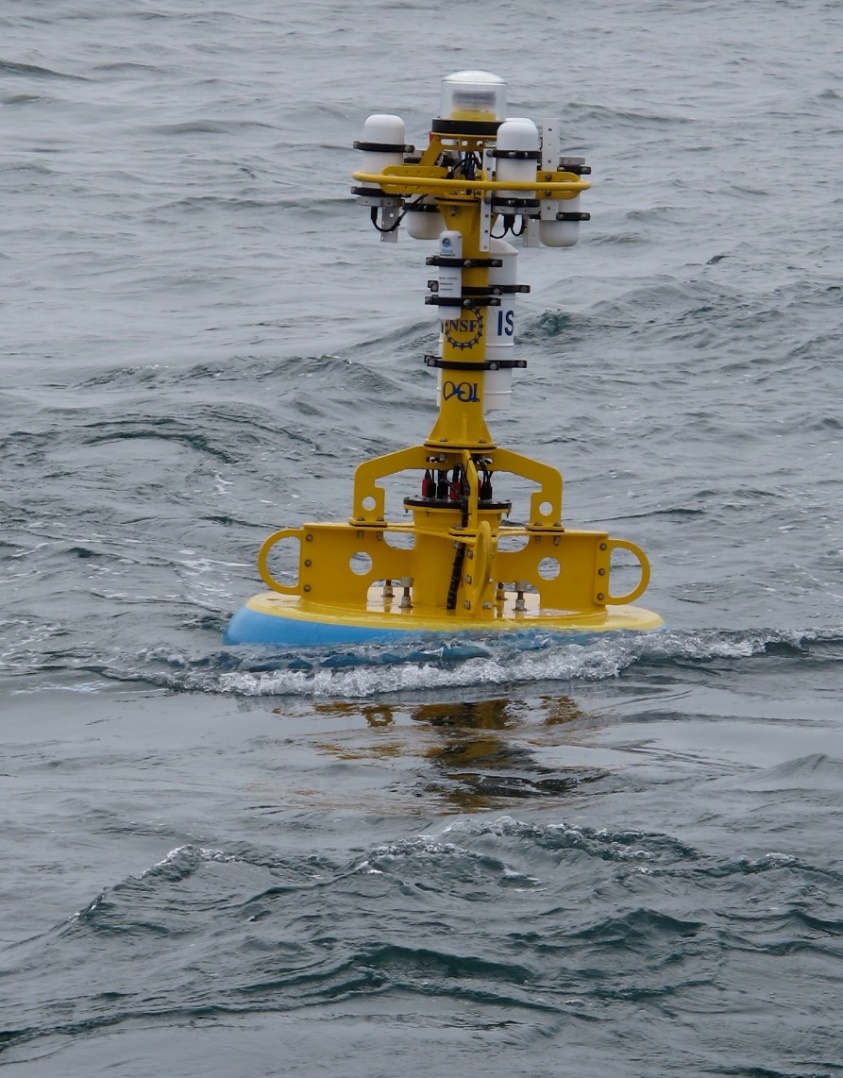 Data Flow & Products
Data Review Procedures
Periodic Reviews & Documentation 
Next Steps
Conclusions
7
2018 Early Career Workshops
Data Team Primary Goals
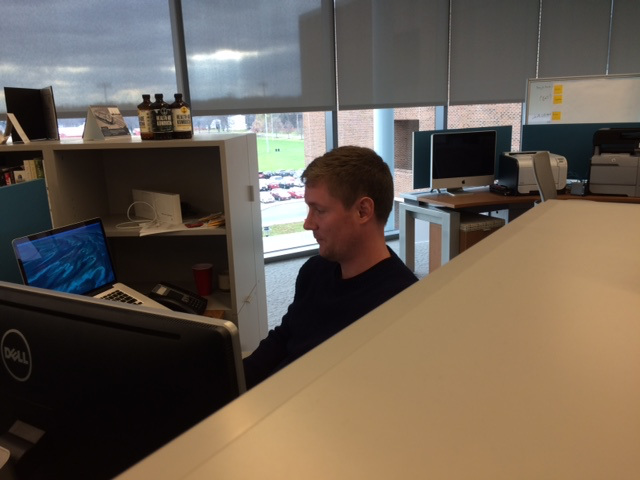 Monitor the operational status of data flowing through the OOI system
Ensure the availability of OOI datasets in the system (raw, processed, derived, and cruise)
Ensure that data delivered by the system meets quality guidelines
Report operational statistics on data availability, data quality, and issue resolution
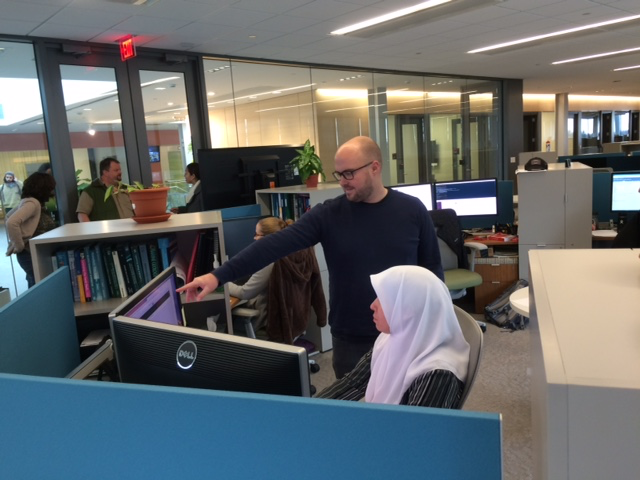 8
2018 Early Career Workshops
Data Team Tasks
CI Data Review
Environmental and Raw Data Review
Ingestion
Helpdesk
Stats
Data Team Portal
UI Testing
ERDDAP
Answer Questions
Data Availability Timelines
Download Plot Check Data
Build Ingest Automation
TestFixes and New Features
Run Raw in Vendor Software
Set up Back End
Monitor Raw Data Delivery
Make Annotations
Set up Recurring Ingestion
Instrument Pages
Display Daily Stats
Monitor Real-time Ingestion
Compare to CI Output
Suggest New UI Features
Set up Front End
Ingest Missing Data
Tutorials
Create Data Issue Tickets
Processes Environmental Data
Ingest Data
Create UI Issue Tickets
Parse MIO Operational Stats
Compare to CI Output
Workshops
Conferences Publications
Asset Mgmt Updates
Produce Daily Resolution
Fix QC Algorithms
2018 Early Career Workshops
9
First in Class Reviews: Jan-Aug 2016
One example of each data stream (ingestion completed by Systems team) 
Review of 1207 (467 science) streams completed in August 2016
Tested parsers, algorithms, ingestion, asset management and data product creation
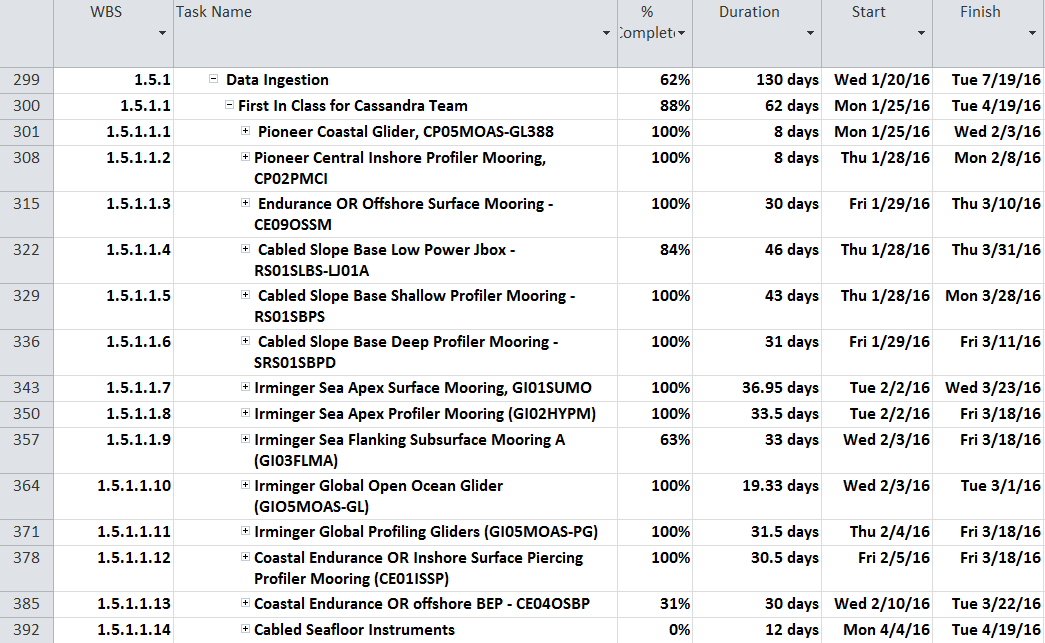 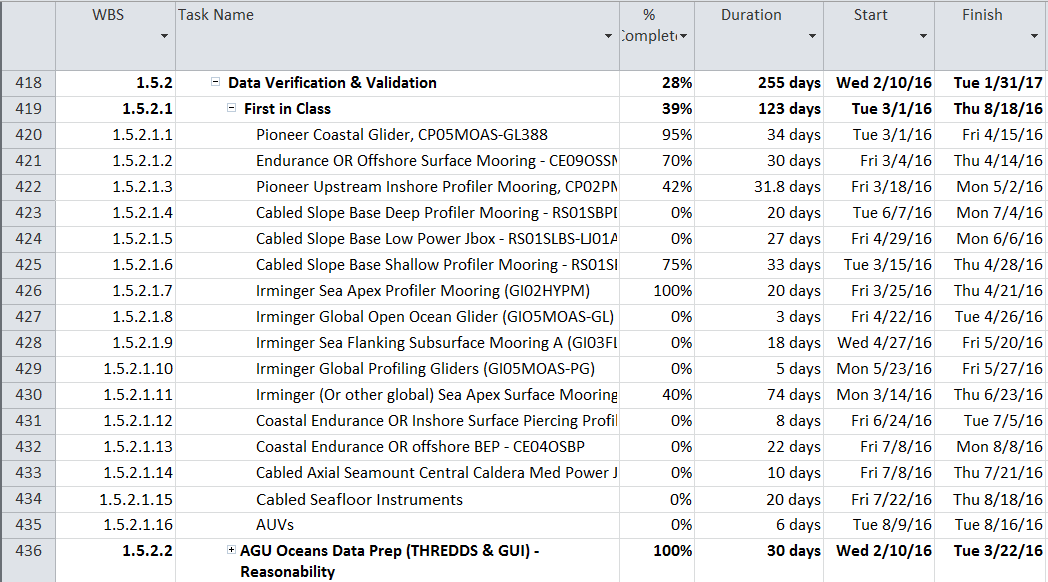 10
2018 Early Career Workshops
Data Annotation
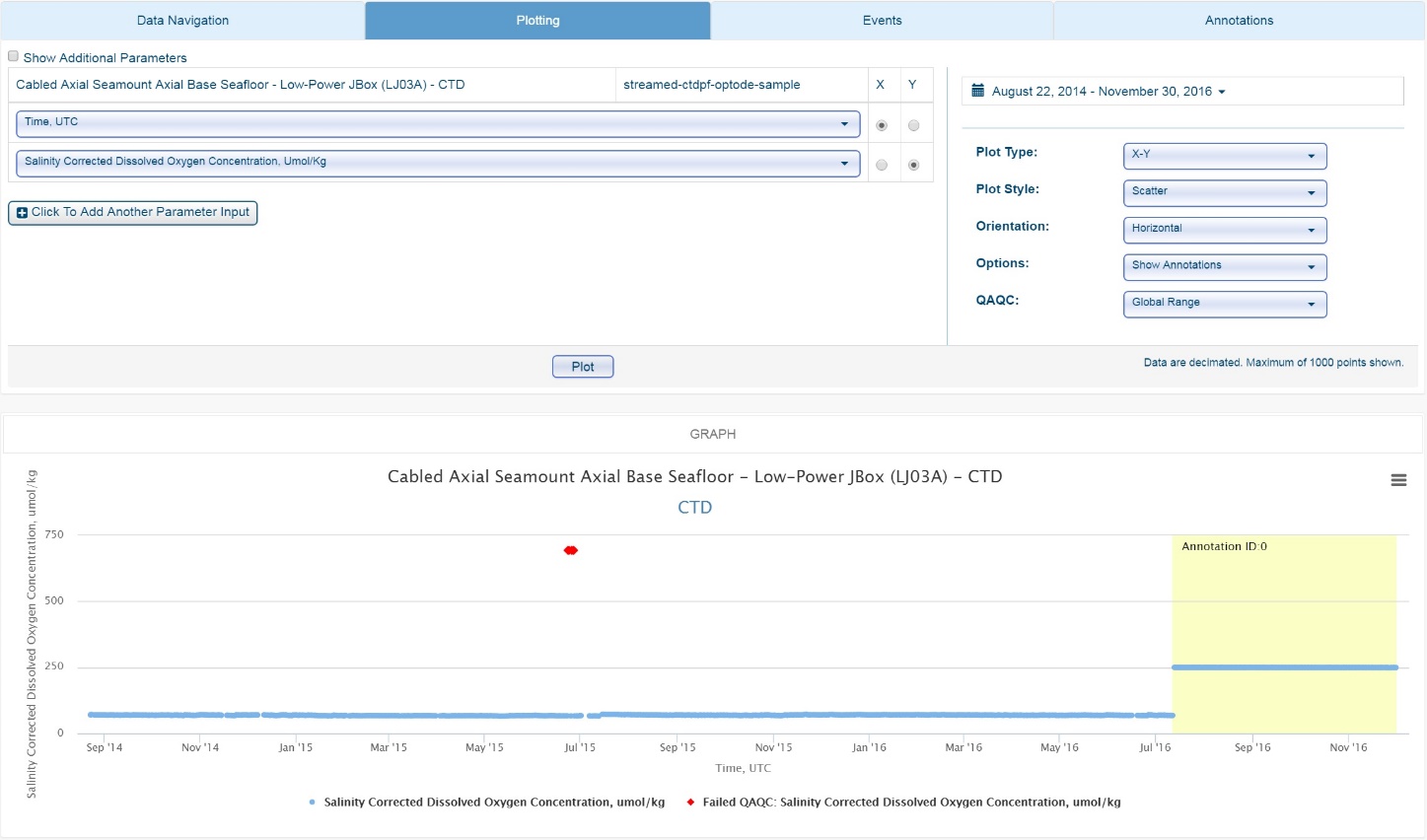 Annotations are the primary means of communication between data team and users
Annotations can be directly entered via the GUI for specified data streams
Annotation text appears in a tab on the data catalog/plotting page
Annotation time ranges can be shown on plots (via “Options” interface)
Annotations also included in downloaded data
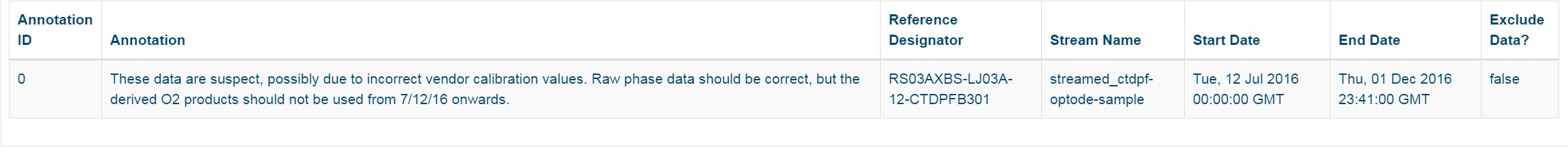 11
2018 Early Career Workshops
Rest in Class Data Review Workflow
Visual Assessment
Data Availability
Data Quality
Investigate Gaps
and QC failures
Plot Data File
M2M Request
Summary Report
Annotate in GitHub
Subsite – Operational Status
Node – Operational Status
Instrument – Operational Status
Stream - Availability
Parameter – Quality & Availability
Automated tests
Parameter Level
Global range 
Stuck Value
Spike Test
Fill values 
NaNs 
Gap Check
Instrument Level
Deployment time range
Stream Level
Start and End Date
Lat/Lon 
Duplicate Timestamps
Parameter Availability
Push to System
12
2018 Early Career Workshops
OOI Automated QC Procedures
6 automated QC algorithms can produce 7 flags (including logical “or” which combines flags) which are plottable and are included in downloaded files
Coded based on specifications written by OOI Project Scientists, derived from QARTOD manuals and other observatory experiences
Algorithms refer to “lookup tables” assembled by OOI Project Scientists with input from subject matter experts: https://github.com/ooi-integration/qc-lookup
Global Range Test
Local Range Test
Spike Test
Stuck Value Test
Trend Test
Temporal Gradient Test
Spatial Gradient Test (Profile)
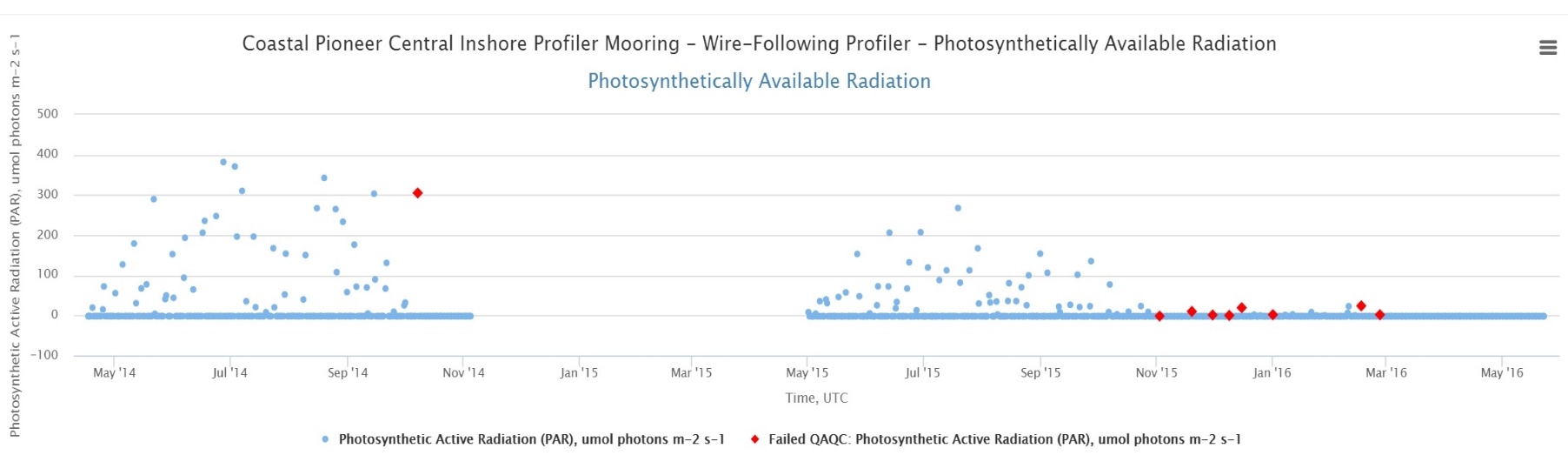 13
2018 Early Career Workshops
QARTOD/OOI QC Comparison
14
2018 Early Career Workshops
NetCDF QC flags
NOTE: Results of the QC tests do not remove data.
Each parameter in a file has a corresponding *_qc_executed and *_qc_results variable
qc_executed indicates which tests were run
qc_results denotes which tests passed
Integer values can be converted to a binary that indicates which tests were run (1) or not (0), and which passed (1) or failed (0).
See example QC Python notebook or online guide (http://oceanobservatories.org/knowledgebase/interpreting-qc-variables-and-results/) for more details.
15
2018 Early Career Workshops
[Speaker Notes: Sage has a notebook that will talk about this – last bullet]
Rest in Class Data Status Categories
16
2018 Early Career Workshops
[Speaker Notes: Color code indicates which color shows up in the annotation plot]
Overview
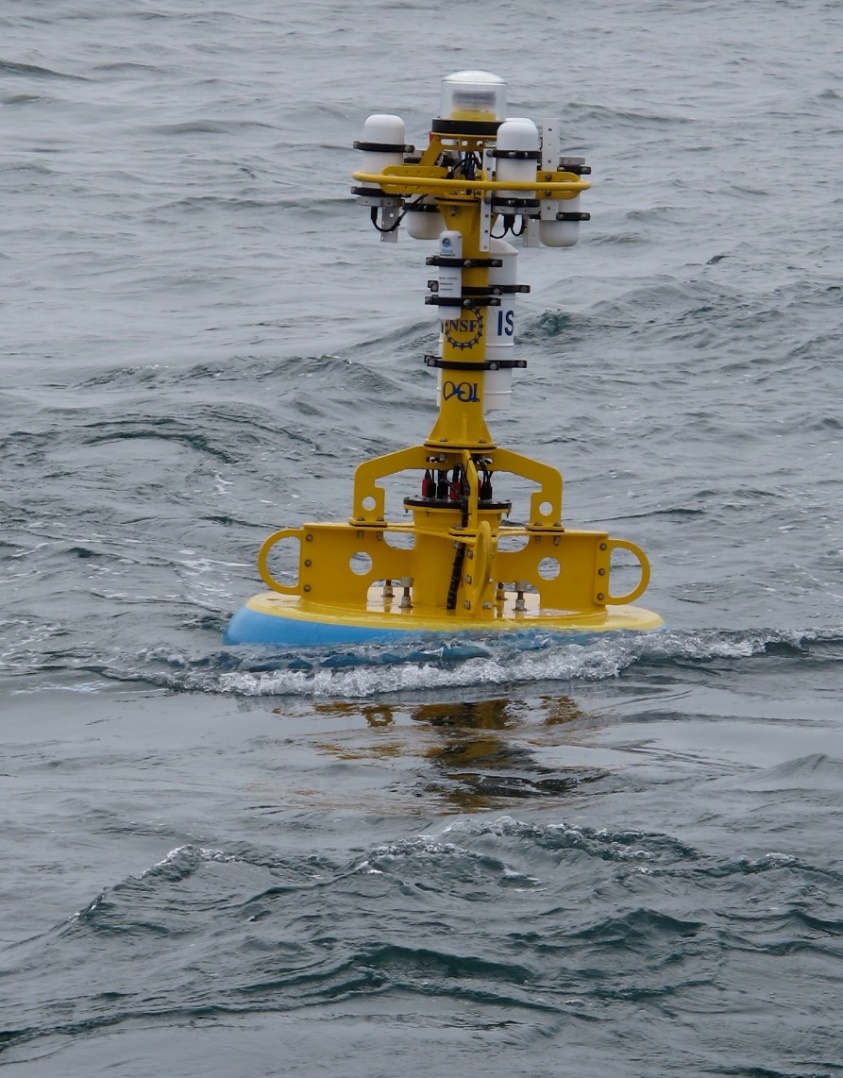 Data Flow & Products
Data Review Procedures
Periodic Reviews & Documentation 
Next Steps
Conclusions
17
2018 Early Career Workshops
Examples of Reviews and Reporting
Annotation Text
Quality Timeline
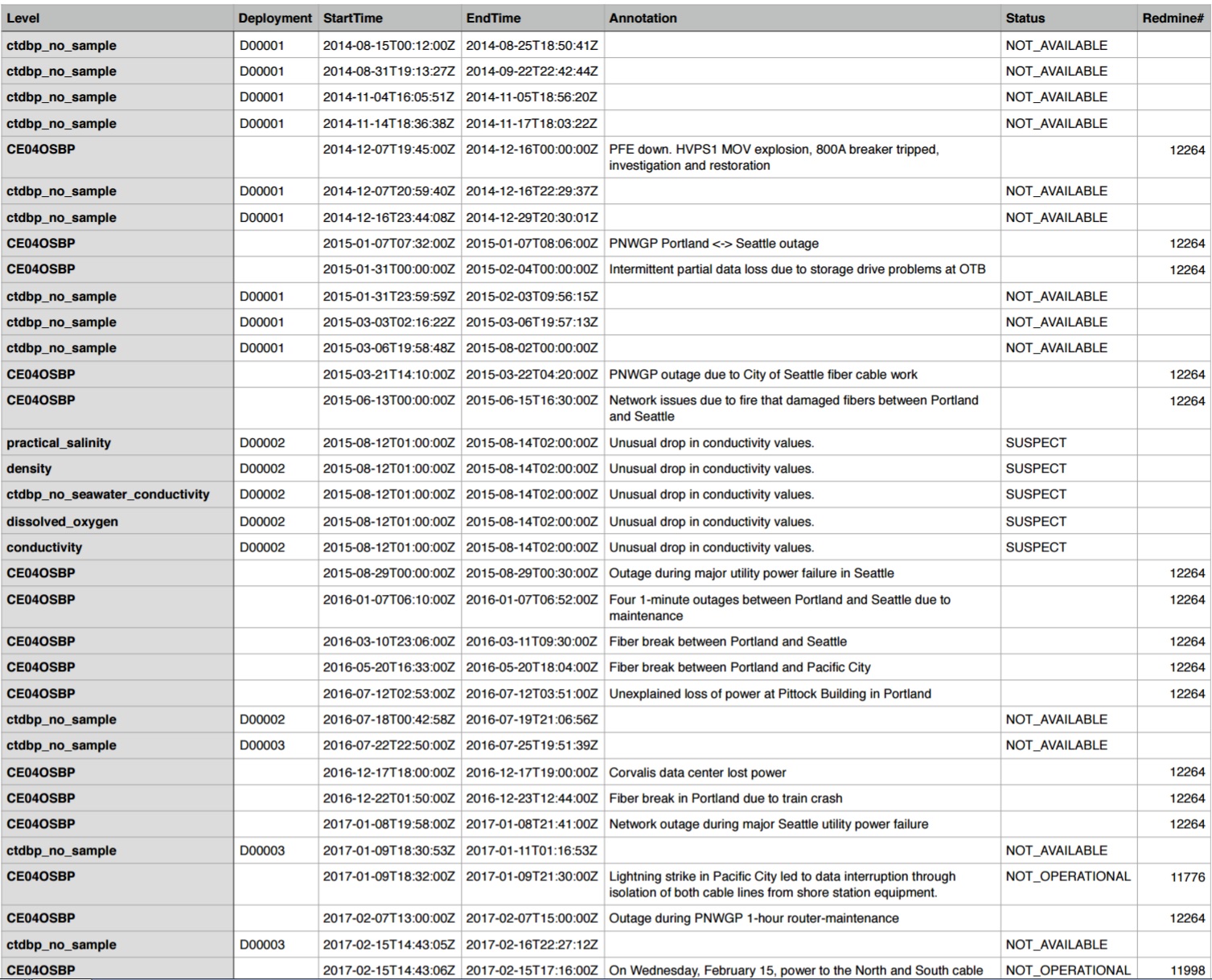 18
2018 Early Career Workshops
[Speaker Notes: Types of reports and annotations, you will be tested on this.]
QC Database Tool
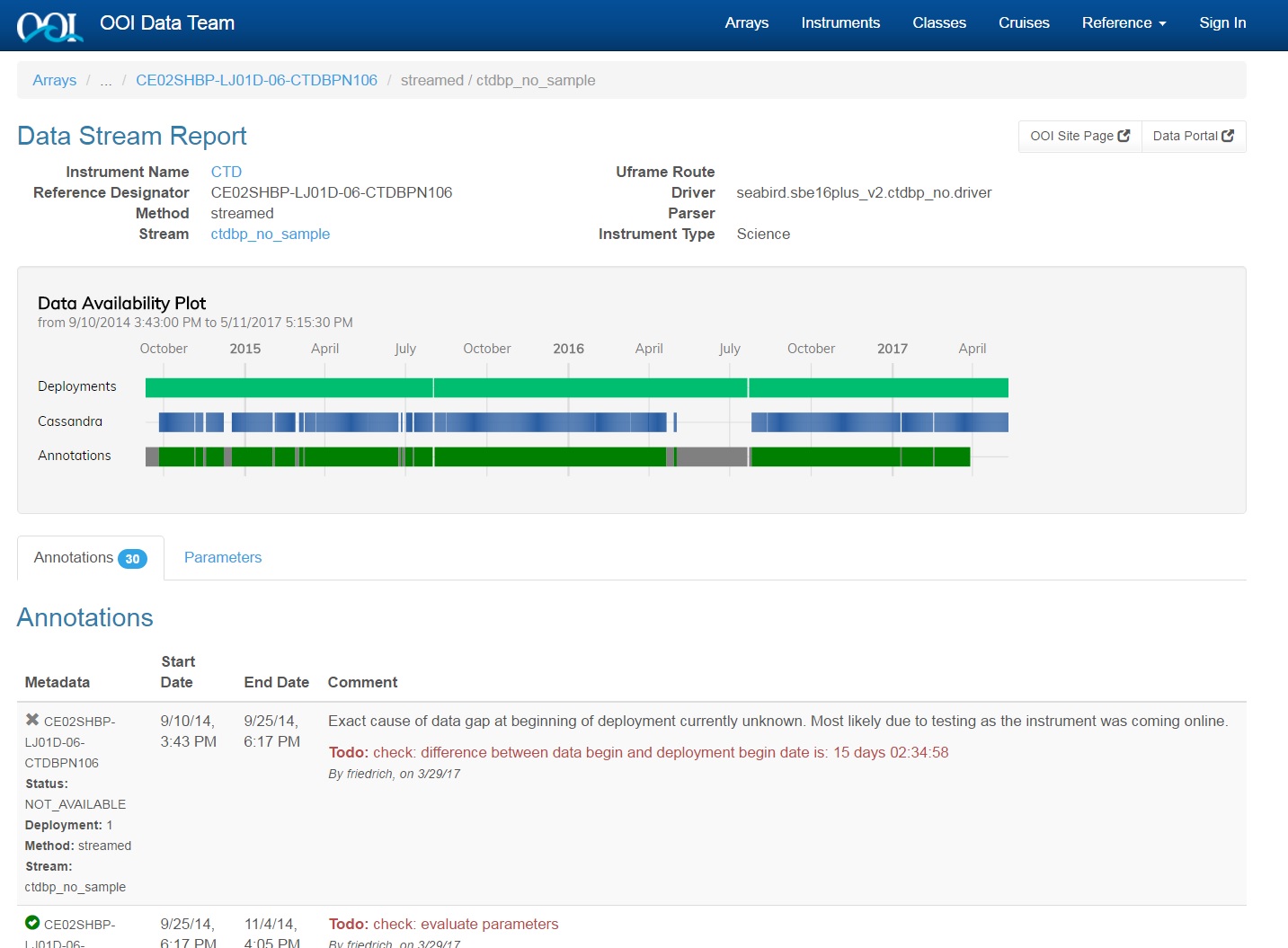 Used for reference & statistics
Includes status information, as well as a cruise data checklist
Includes testing/review capability
Annotation options
http://ooi.visualocean.net
19
2018 Early Career Workshops
Examples of QC Effort
Pressure offsets 
  (Bad cal values)
Drift
Biofouling
Damage
Video issues
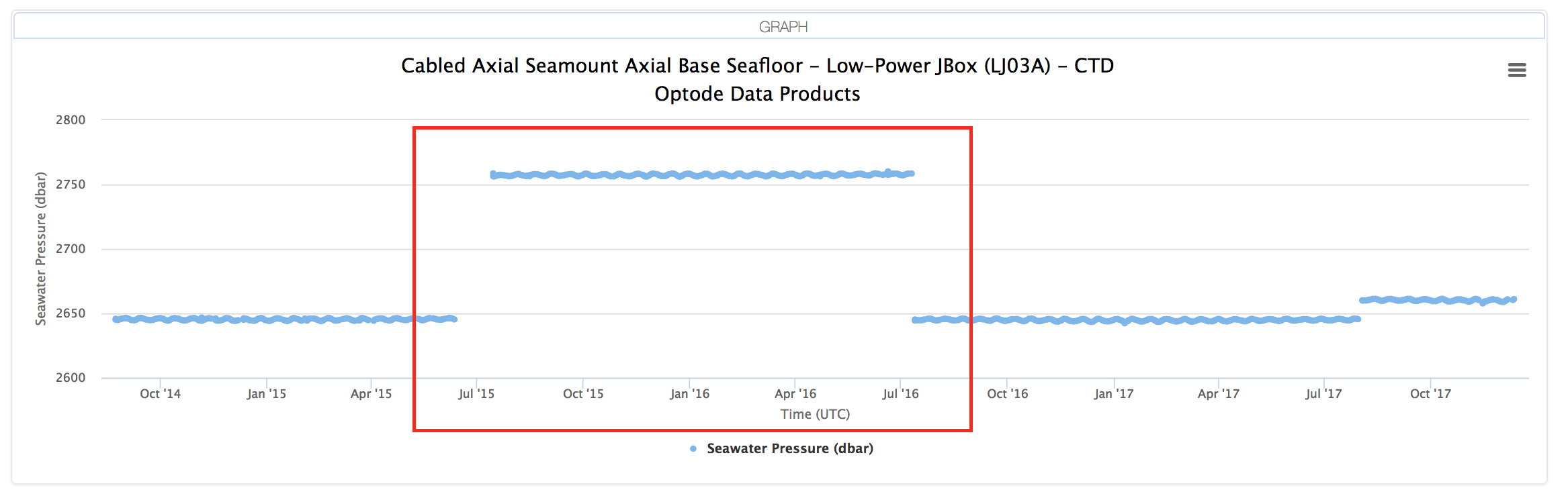 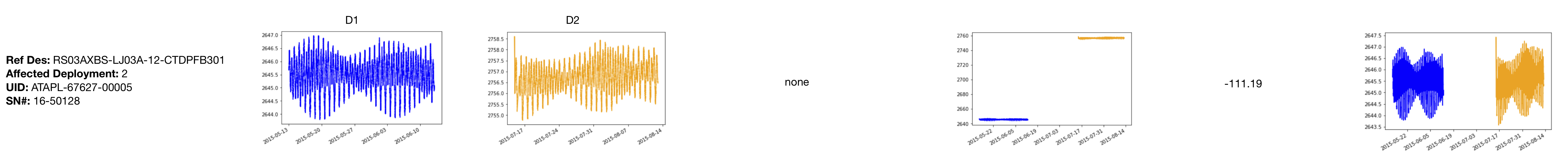 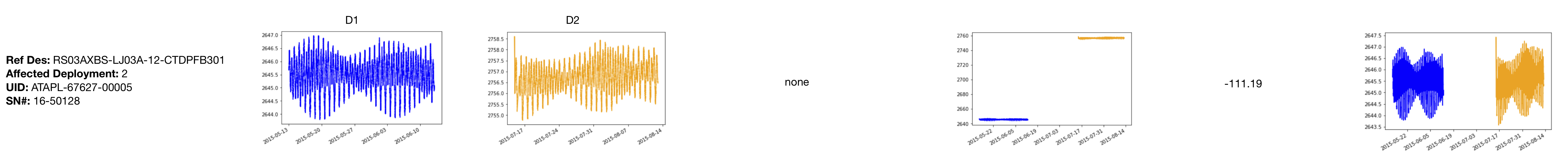 20
2018 Early Career Workshops
[Speaker Notes: Pressure offset example. Bad pressure transducer. Using feedback from vendor, was able to do correction within the system. Figured out offset and corrected.]
Deliverables
Data Availability Reports 
(% completeness, streams/parameters reported, particles in the system)
Data Quality Reports
Redmine reporting
Issues found, investigations, and Help Desk open/closed
Deep dive investigation reports
Annotations (to users)
Download statistics
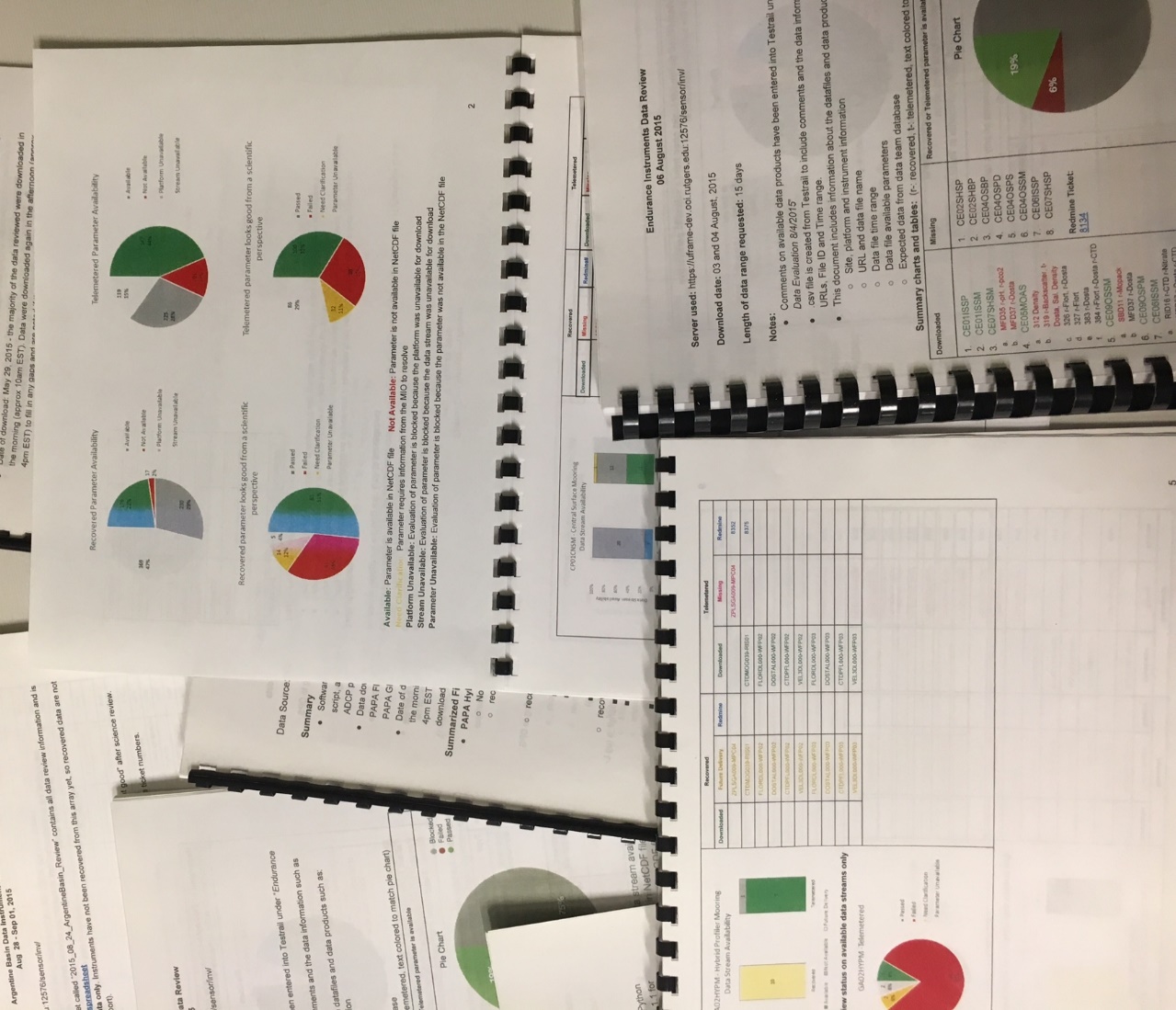 21
2018 Early Career Workshops
Data Evaluation Daily Activities
Review the end-to-end operational status of online instruments and investigate any outages (e.g. instrument, telemetry, parsing, or ingestion failures).
Review the operational status of other data archives (raw, cruise, ERDDAP)
Look into and resolve new system alerts**
Follow up on any issue requests from users (via Redmine)
Add annotations to notify users of operational status changes
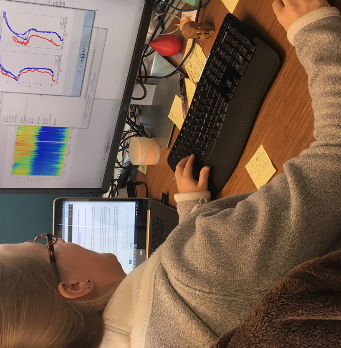 22
2018 Early Career Workshops
[Speaker Notes: These were internal to the team, not system wide]
Daily Review Workflow
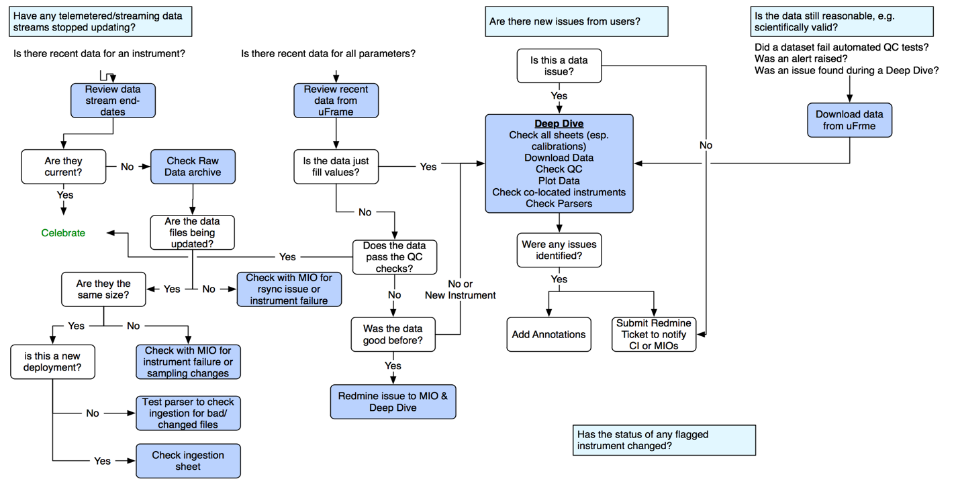 = Questions
= Actions
= Decision points
23
2018 Early Career Workshops
[Speaker Notes: Add legend “The Legend of the Data Team”]
Overview
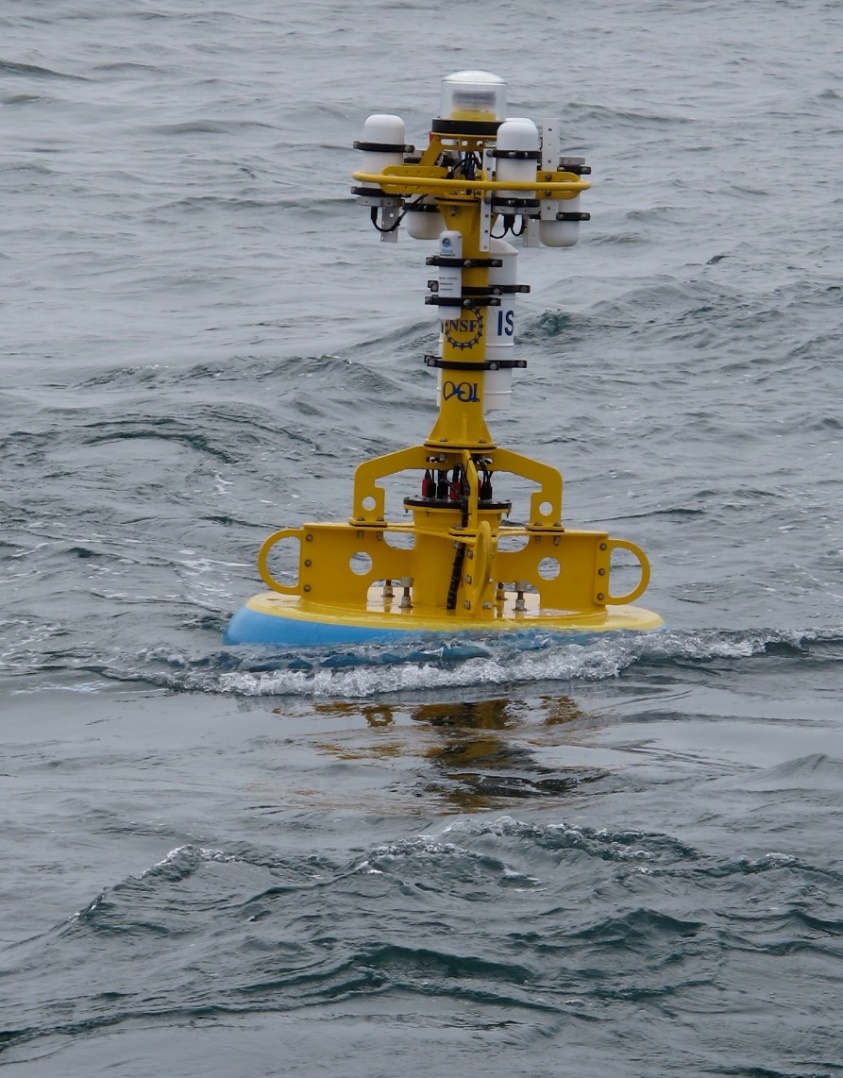 Data Flow & Products
Data Review Procedures
Periodic Reviews & Documentation 
Next Steps*
Conclusions
24
2018 Early Career Workshops
[Speaker Notes: * We are recommending to 2.0]
Data Availability and Completeness
Some derived data products are still being added to the system
Some products are available but do not show up in data catalog or cannot be plotted
Some products require additional processing (e.g. ZPLSC, HYDBB)
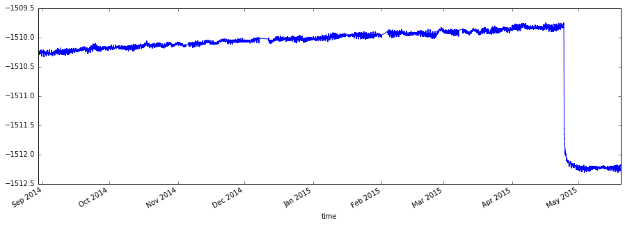 Seafloor Uplift and Deflation Mean Depth(BOTSFLU L2)
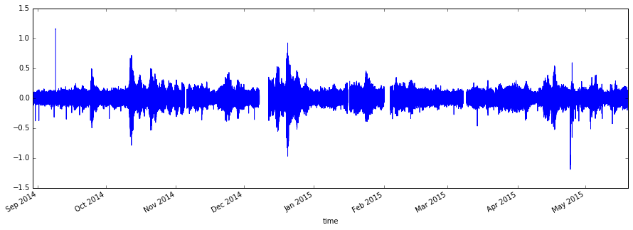 Seafloor Uplift and Deflation 
5-min Rate of Depth Change (BOTSFLU L2)
Seafloor Uplift and Deflation 10-min Rate of Depth Change (BOTSFLU L2)
25
2018 Early Career Workshops
[Speaker Notes: Examples of data products that need to be added to the system]
QC Challenges & Solutions
Local range values need statistical analysis of environmental data for each platform
Need to work with SMEs to analyze and apply ranges and test algorithm
Trend test may not work as designed, because it requires the system to compare data prior to the user request date – analysis ongoing
Gradient test is complicated to apply, requires 2D dataset – analysis ongoing
Spike test is currently very simple - needs tweaking to avoid false positives/negatives (especially in biological data) and to work with certain data types
Not all QC algorithms apply to all data products – ongoing review with SMEs
The QC algorithms do NOT trigger alerts in the system - Alerts/alarms only trigger when new data is telemetered/streamed
Can set alerts on L1/L2 data streams based on Global/Local range values
26
2018 Early Career Workshops
CI Priorities (through Sept 2018)
Data product creation: Hydrophone data, Osmosampler, pCO2 Flux, VADCP, interpolation issues
Data discovery: navigation of data catalog, missing pressure data, image galleries, stream name consistency
User experience: login fixes, interpolated plots, data download issues (missing status, provenance errors), status indicators and dashboard, addition of multiple-stream download
Quality control: data displayed outside deployment time range, QC lookup values, fill value support, improved annotations
27
2018 Early Career Workshops
Overview
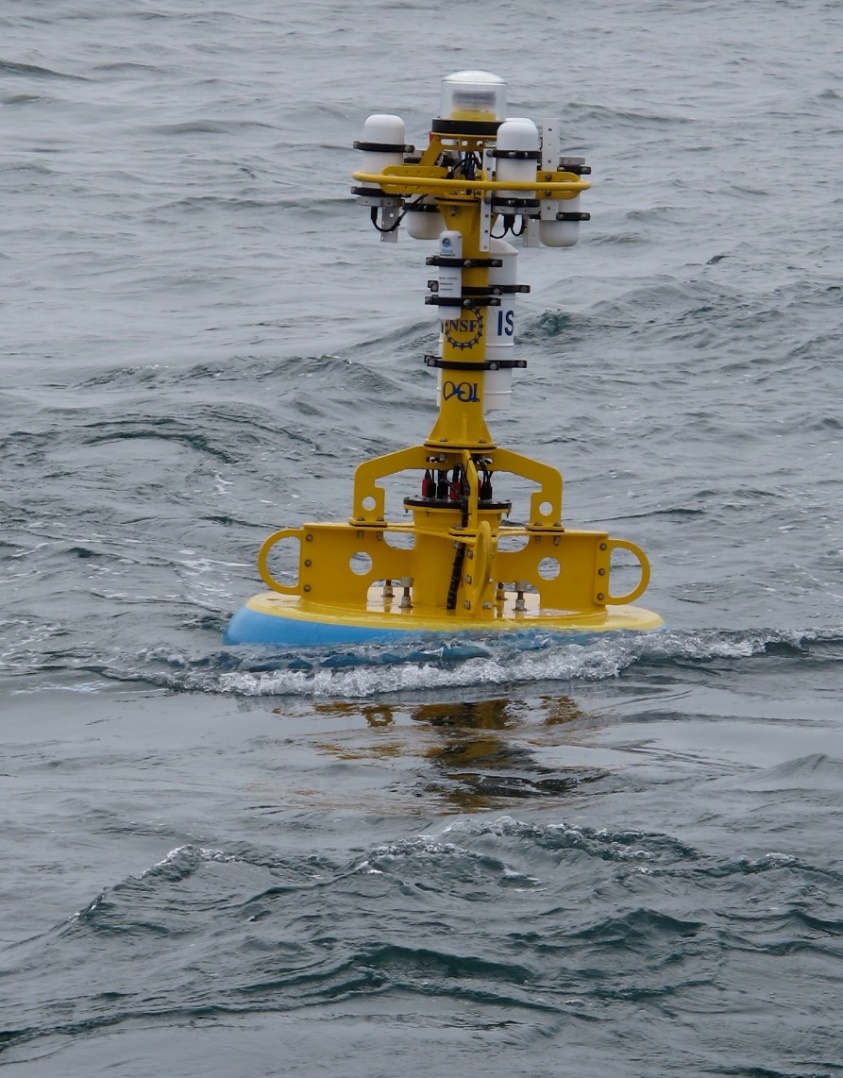 Data Flow & Products
Data Review Procedures
Periodic Reviews & Documentation 
Next Steps
Conclusions
28
2018 Early Career Workshops
Conclusions
A large amount of high quality data has been and continues to be collected, with high science value
Data review is our primary focus, given maturation of the system and control over data ingestion
Data team accelerating review via development of specialized tools
Short-term goals for improving data quality and delivery (medium- and long-term goals are in flux)
OOI is providing a curated, consistent data system delivering data and metadata to the community
Trust, but verify!
29
2018 Early Career Workshops
Rutgers Data Team
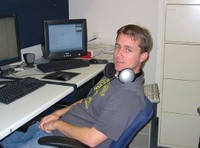 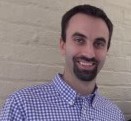 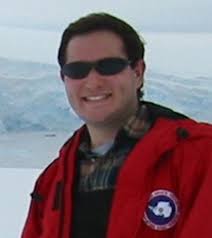 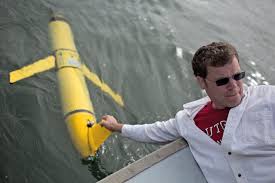 Mike Vardaro
Sage Lichtenwalner
John Kerfoot
Mike Crowley
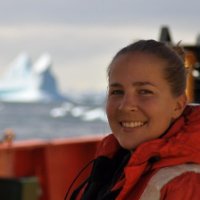 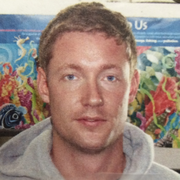 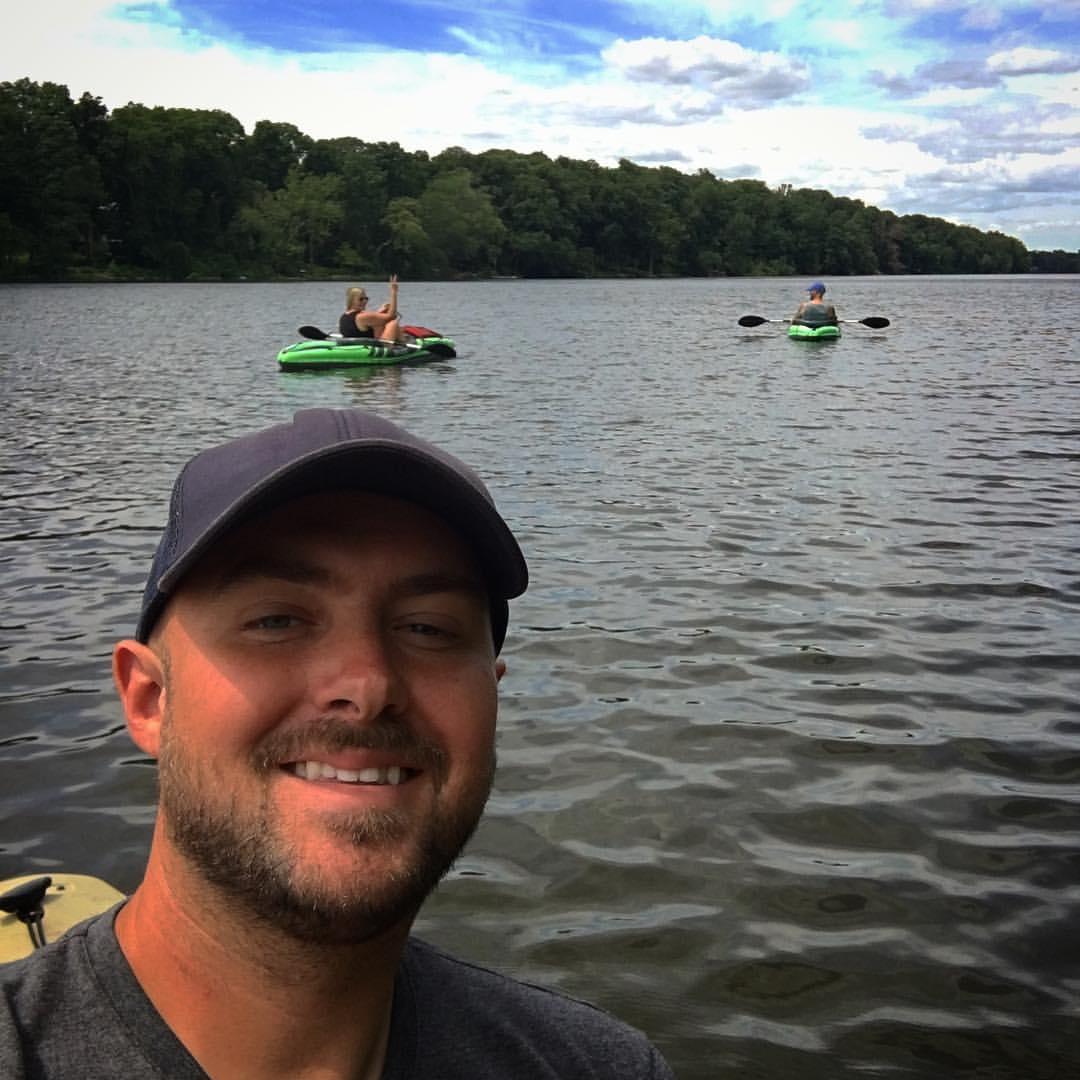 Lori Garzio
Friedrich Knuth
Mike Smith
Leila Belabassi
30
2018 Early Career Workshops
Questions?
OOI Main Web site: http://oceanobservatories.org
Data Portal: http://ooinet.oceanobservatories.org

Help Desk: help@oceanobservatories.org 

Mike Vardaro, Data Manager, OOI CI Data Team
vardaro@marine.rutgers.edu 

Mike Crowley, Program Manager, OOI CI Data Team
crowley@marine.rutgers.edu 

Acknowledgements: NSF, COL, Rutgers University, University of Washington, WHOI, Oregon State University, Raytheon
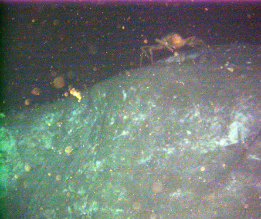 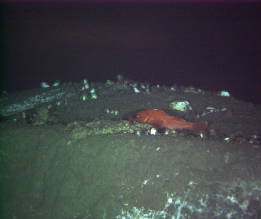 2018 Early Career Workshops
31
Science Evaluation: Are ocean features encountered real? Outside local range
Is this real?
Taking advantage of all assets, even non-NSF, to assess data quality
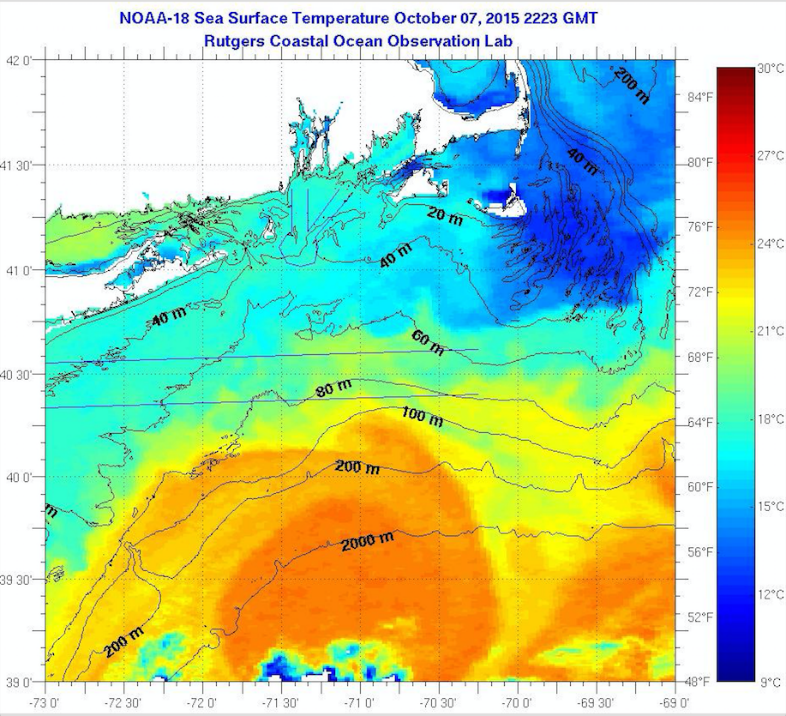 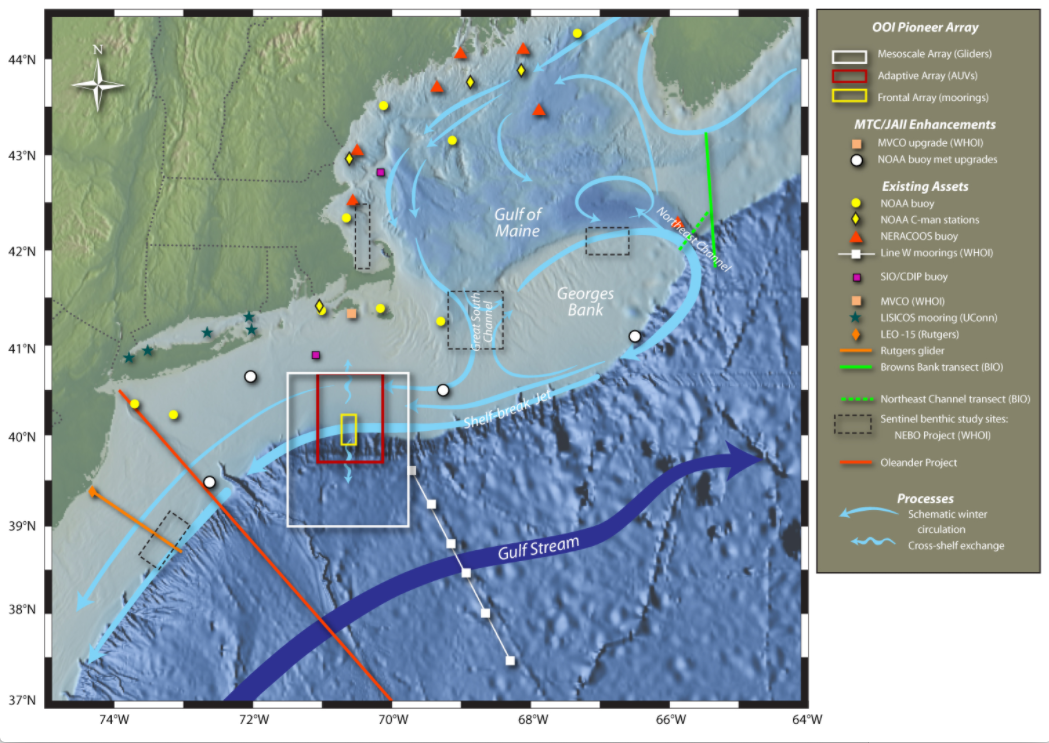 IOOS data shows presence 
of  warm core ring
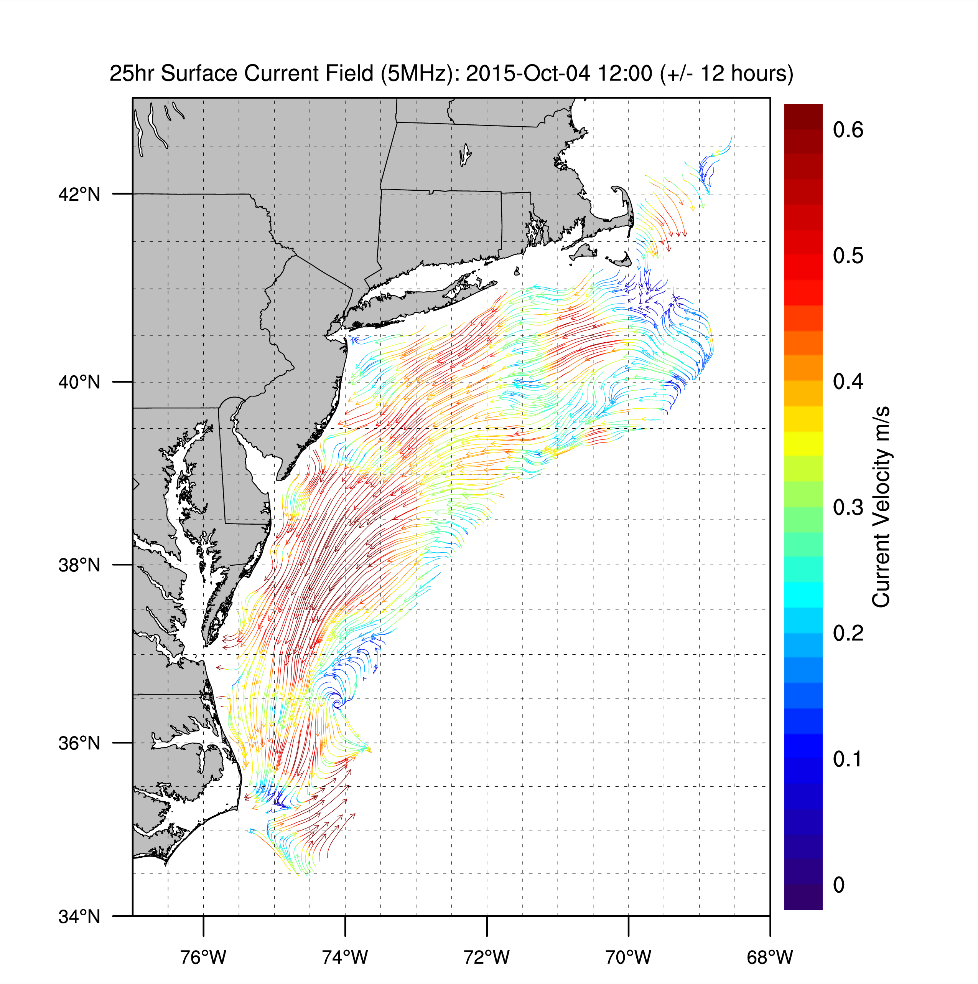 IOOS data shows ocean response to storm
32
2018 Early Career Workshops
[Speaker Notes: Back to what they are doing at the workshop – SCIENCE!!!!!!!!!!!!!!!!!!!!!! Env Validation!!!!!!!!!!!!!!!!!]
Adding capability to OOINet experience
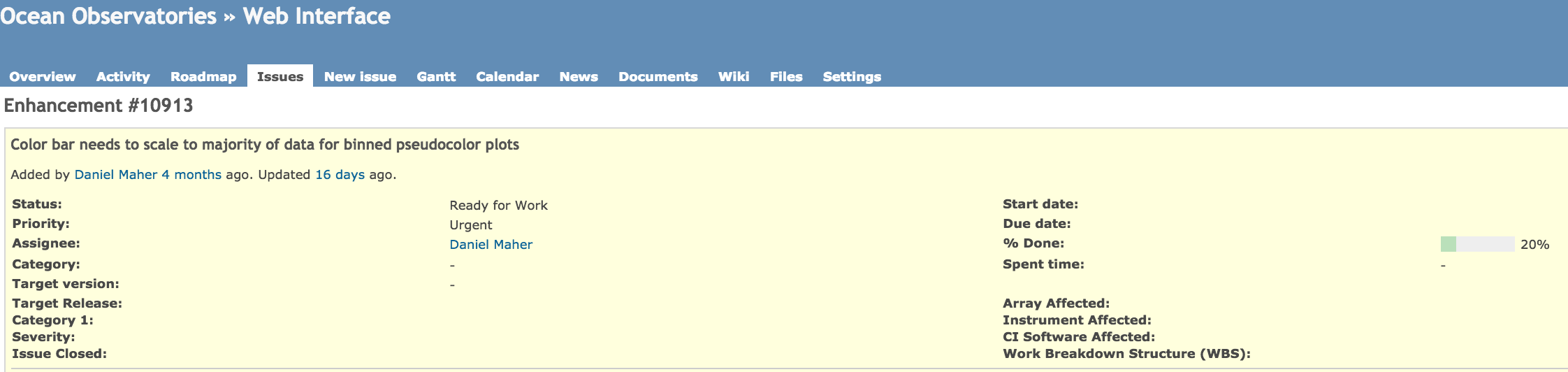 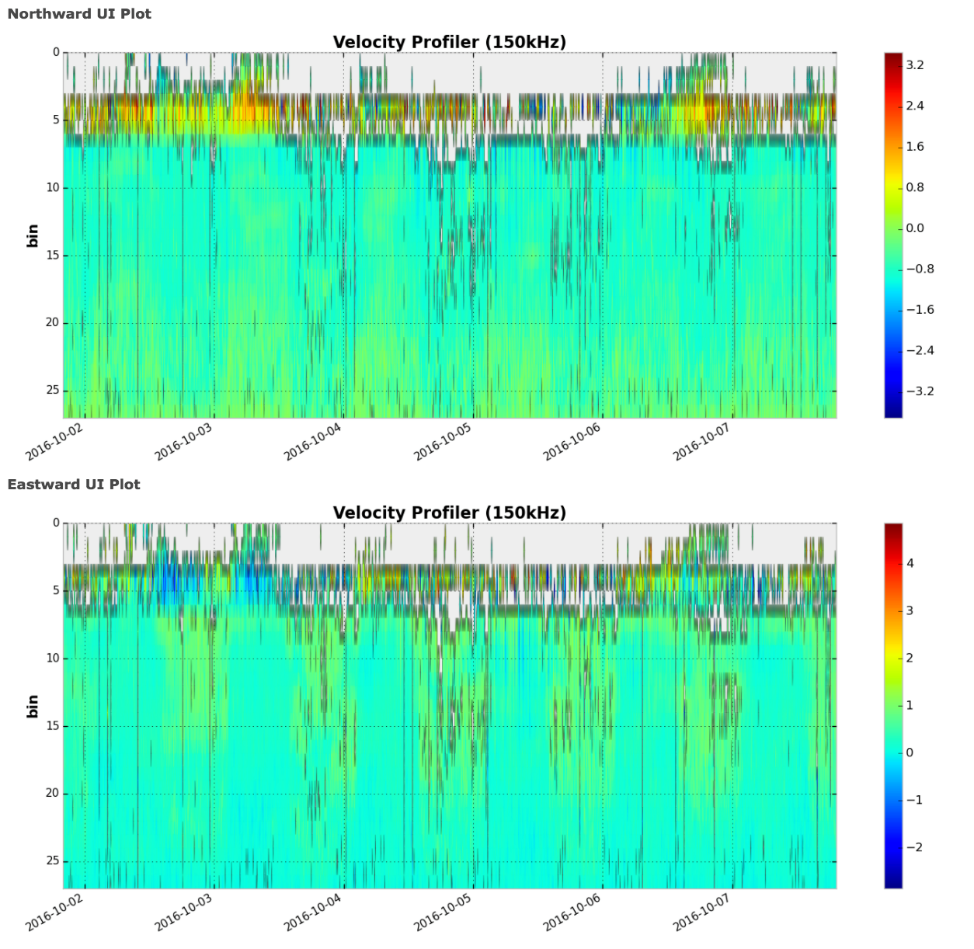 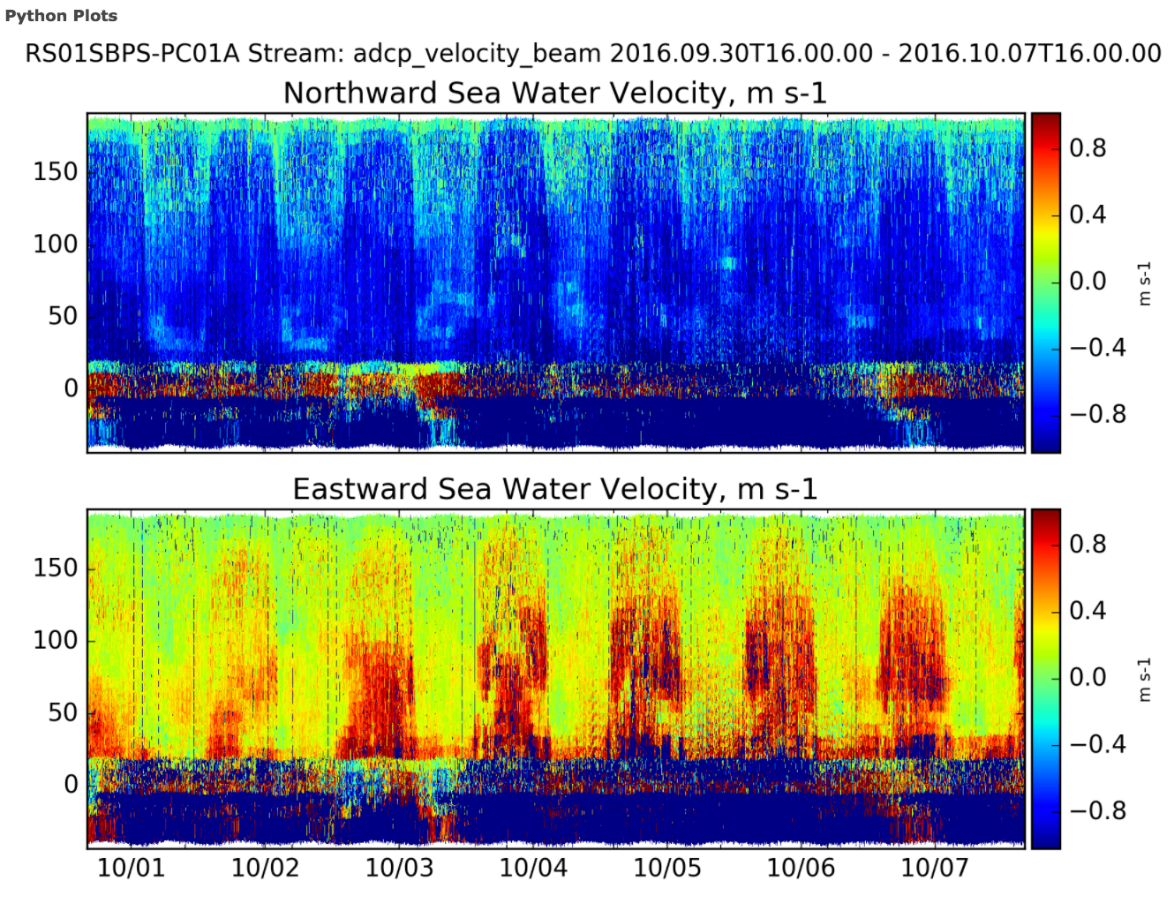 33
2018 Early Career Workshops
[Speaker Notes: These are the zplsc plots. We need to get things like this into the system]
Vicarious Calibration - Comparisons enabled by ERDDAP
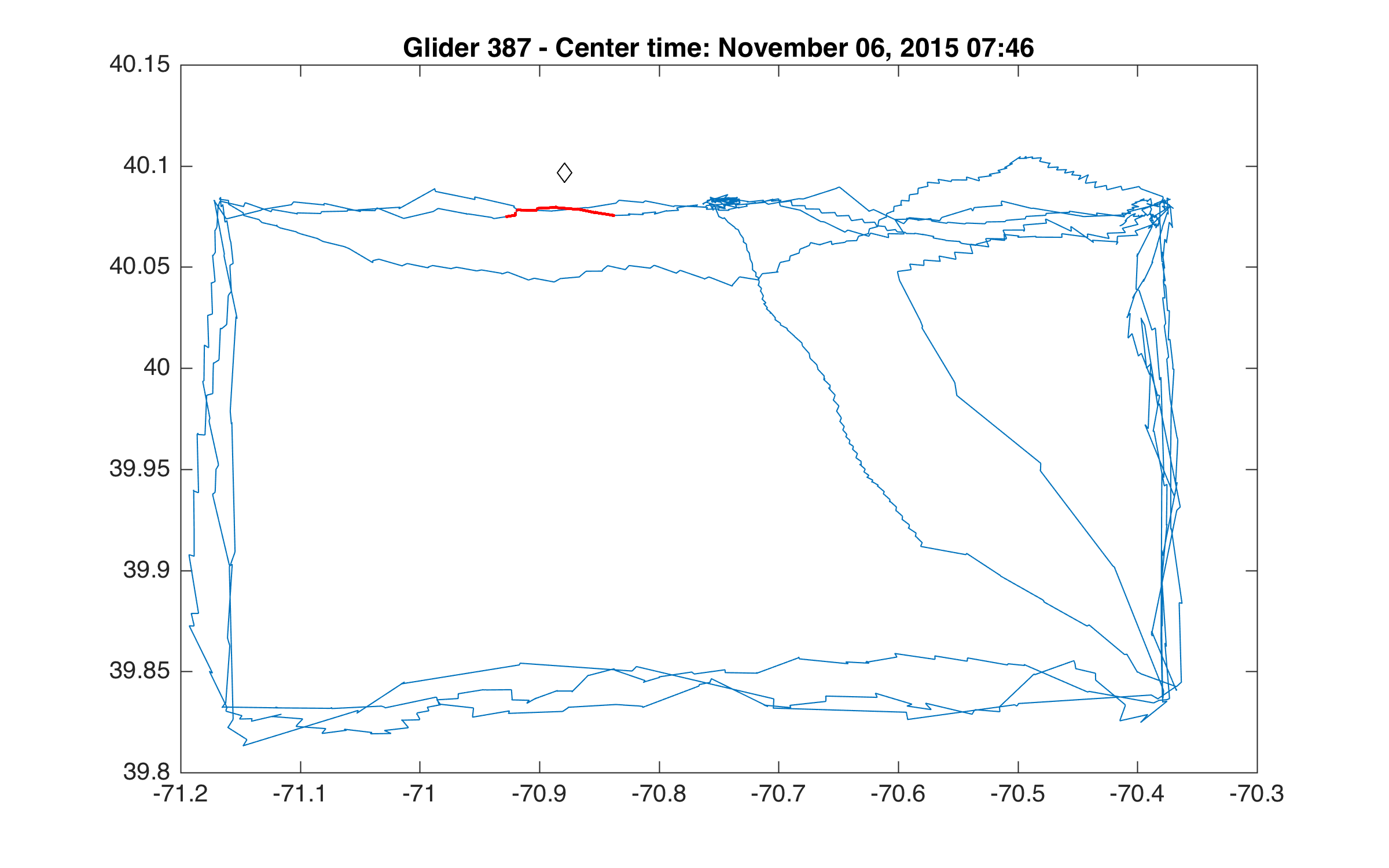 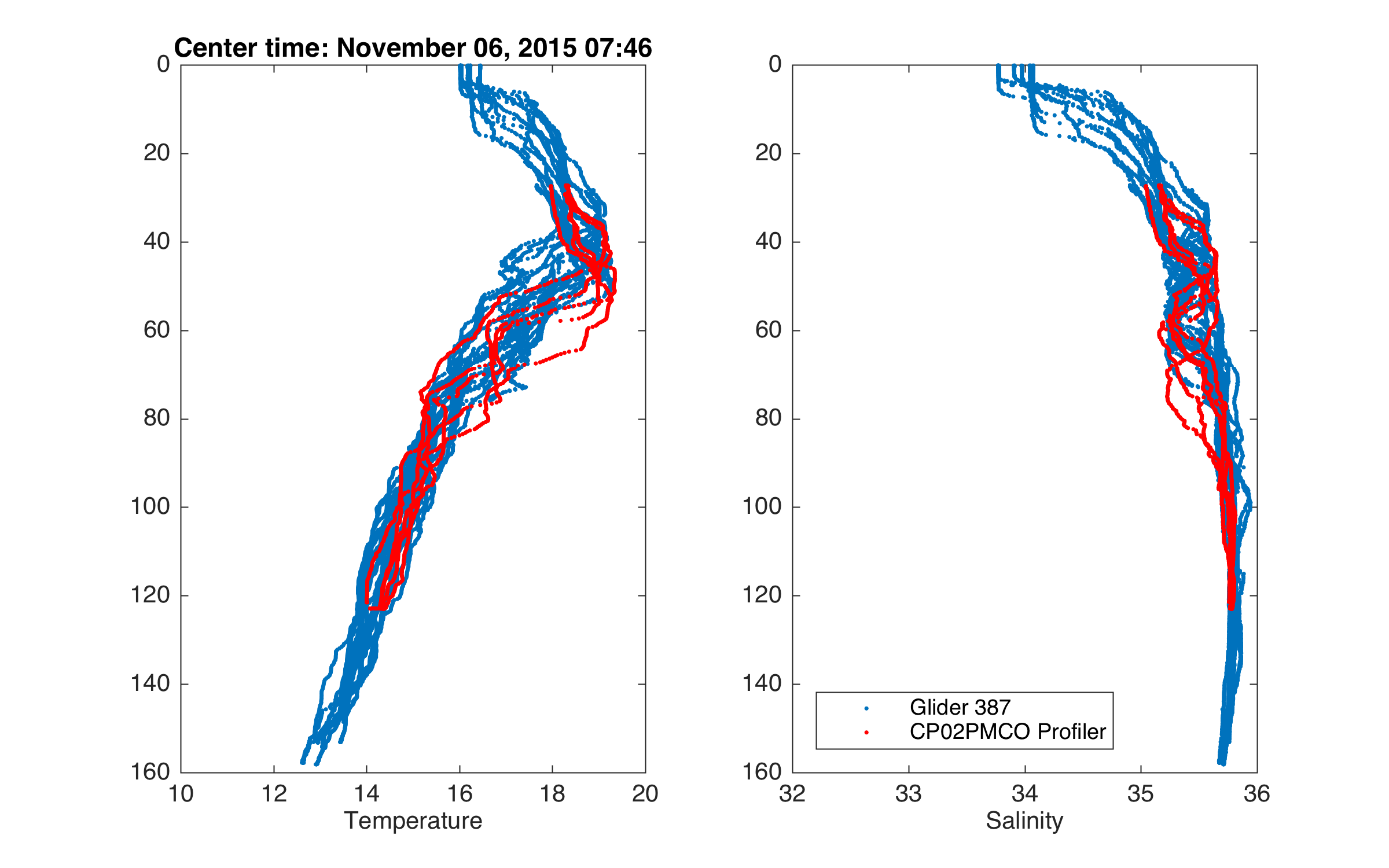 Glider 387
Comparison Segment
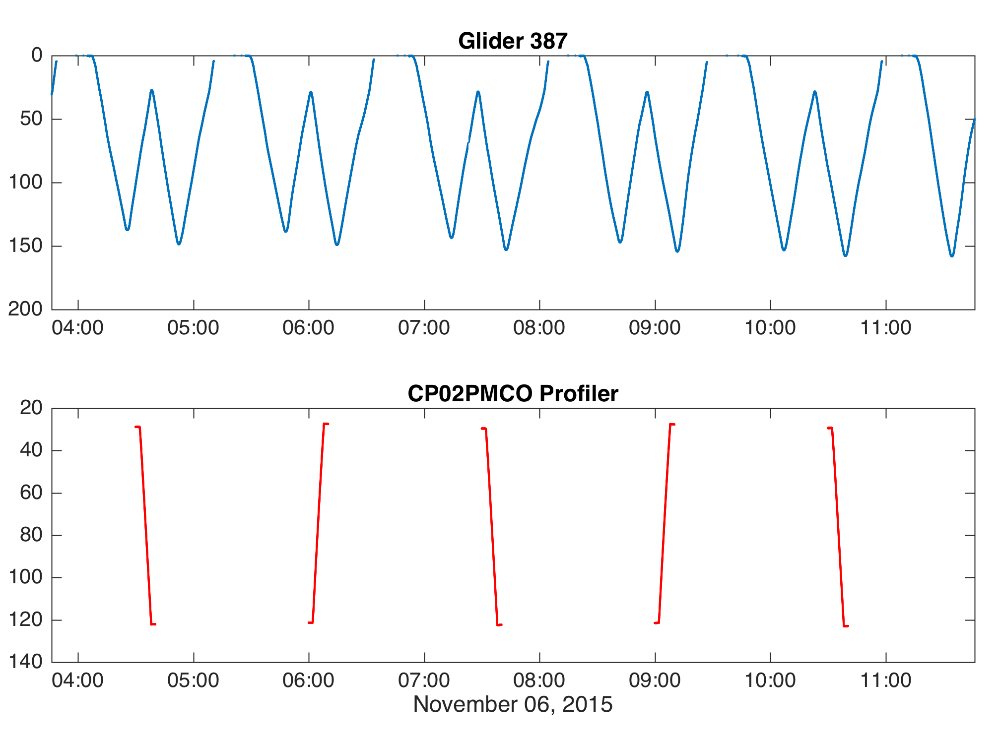 Concurrent profiles from Glider 387  and Coastal Pioneer Profiler Mooring
Co-located and concurrent Temperature and Salinity Profiles
Blue – Glider 387         Red – Coastal Pioneer Profiler Mooring
34
2018 Early Career Workshops